A MAC protocol for full exploitation of Directional Antennas in Ad-hoc Wireless Networks
Ad hoc Network Seminar
Referent: Dominik Erb
basierend auf einer Arbeit von Thanasis Korakis, Gentian Jakillari und Leandros Tassiulas
Inhalt
Einleitung
Motivation
MAC
CSMA/CA mit RTS/CTS
NAV

Direktionale Übertragungen in Ad-Hoc Netzwerken
Vorteile
Probleme
Das Hidden Terminal Problem
Taubheit ( Deafness)
Positionsbestimmung von Nachbarn
Andere direktionale Protokolle

Das im Paper vorgestellte Protokoll
Zyklisches Direktionales RTS / CTS
Die Position der Nachbarn
Die Location Table
Direktionales NAV
Beispiele
Simulationsergebnisse
Dominik Erb
2
1.1 Motivation
Direktionale und omnidirektionale Übertragungen im Vergleich:
Wenige MAC Protokolle speziell für direktionale Übertragungen
Daten werden lediglich in die gewünschte Richtung übermittelt
Erheblich vergrößerte Reichweite in diese Richtung
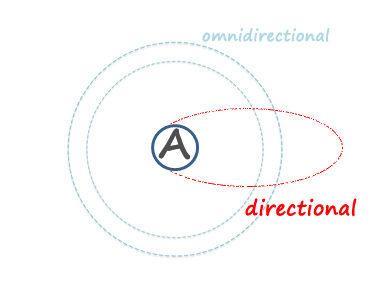 Dominik Erb
3
1.2 MAC (Medium Access Control)
Eine Erweiterung der 2. Schicht des Osi Modells (Data Link Layer)
Dominik Erb
4
1.2 MAC (Medium Access Control)
Verwaltet den Zugriff mehrerer Nodes auf ein Übertragungsmedium
Zugriff:
kontrolliert
konkurrierend (CSMA / CA)

Bietet zusätzliche Erweiterungen wie RTS/CTS
Dominik Erb
5
1.3 CSMA / CA und RTS /CTS
Carrier Sense Multiple Access / Collision Avoidance
Prinzip zur Kollisionsvermeidung
Überwacht den Übertragungskanal vor Übertragung

Sender 
Überprüft den Übertragungskanal (für Zeit DFTS)
Übermittelt Daten (Data)
Empfänger
Empfängt Daten
Übermittelt Bestätigungspaket (Ack)
Dominik Erb
6
1.3 CSMA / CA und RTS /CTS
Ready to Send / Clear to Send
Optionaler Mechanismus für CSMA / CA
Informiert Nachbarn über anstehende Übertragung

Sender
Übermittelt vor jeder Übertragung ein RTS Paket
Empfänger
Übermittelt CTS Paket falls Kanal frei

Zusammen mit Data / Ack entsteht ein 4 teiliger Handschlag ( RTS / CTS / DATA / ACK)
Dominik Erb
7
1.4 NAV ( Network Allocation Vektor)
Vektor der die Dauer von anstehenden Übertragungen speichert

Datenübertragung nur bei NAV-Wert von 0
Aktualisiert Dauer bei jedem empfangenen Paket
Startet Countdown bis NAV-Wert 0 erreicht
Dominik Erb
8
2   Direktionale Übertragungen
Benötigen direktionale Antennen bestehend aus einem Array von Antennen
Typischerweise 1,2,4,8,16 Elemente
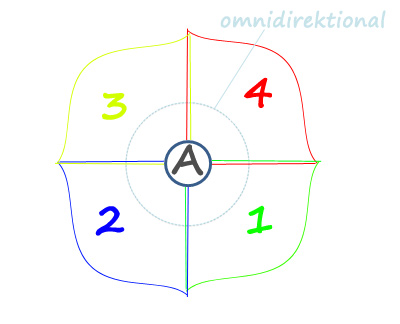 Dominik Erb
9
2.1 Direktionale Übertragungen
Vorteile:
Erheblich vergrößerte Reichweite in eine Richtung
Mehrere gleichzeitige Störungsfreie Übertragungen
  Steigerung der Netzwerkkapazität allgemein
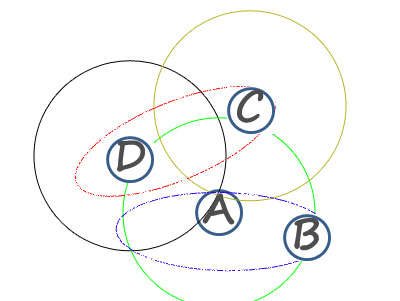 Dominik Erb
10
2.2 Direktionale Übertragungen
Probleme:
Das Hidden Terminal Problem
Taubheit ( Deafness)
Bestimmung der Position von Nachbarn
Dominik Erb
11
2.2.1 Das Hidden Terminal Problem
Node liegt außerhalb der Reichweite des Senders 
-> erfährt nichts von einer anstehenden Übertragung
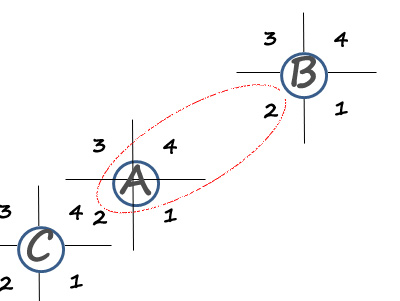 Dominik Erb
12
2.2.1 Taubheit ( Deafness)
Empfänger überhört Nachricht, da er nicht auf der entsprechenden Antenne hört
 Sender übermittelt immer wieder das gleiche 	Paket ohne Erfolg
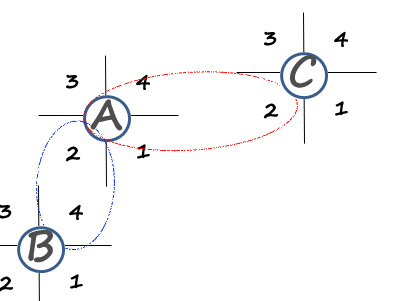 Dominik Erb
13
2.2.3 Bestimmung der Position von Nachbarn
Signal wird nur in eine bestimmte Richtung übermittelt
Welche Antenne übermittelt  Signal in Richtung eines bestimmten Nachbarn
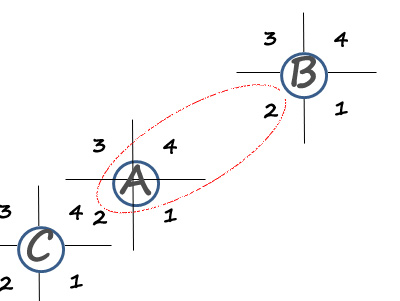 Dominik Erb
14
2.3 Andere direktionale Protokolle
Nicht immer speziell für direktionale Übertragungen entwickelt
Verwenden teilweise omnidirektionale Übertragungen von RTS / CTS
Dominik Erb
15
3     Das vorgestellte Protokoll
Verwendet lediglich direktionale Übertragungen
Informiert Nachbarn über anstehende Übertragungen
Verwaltet die Position aller Nachbarn
Versucht keine Nachrichten zu überhören
Verwendet abgewandelte Form des 4 teiligen Handschlags (RTS/CTS/DATA/ACK) und NAV
Dominik Erb
16
3.1 Zyklisches direktionales RTS / CTS
Versucht das Hidden Terminal Problem zu lösen
Zyklische Übermittlung von RTS in alle Richtungen
Empfänger antwortet mit direktionalem CTS
Erst danach direktionale Übertragung von Data / Ack

Andere Nodes verschieben Übertragungen in entsprechende Richtung
Dominik Erb
17
3.1 Zyklisches direktionales RTS / CTS
Inhalt aller übermittelten Pakete:
Dauer der Übertragung
Sender
Empfänger
Zusatzinformationen zur Positionsbestimmung
…
Dominik Erb
18
3.2 Positionsbestimmung von Nachbarn
Benötigte Informationen:
Welcher Nachbar
Antenne mit welcher dieser Daten empfängt
Antenne mit welcher ich Daten übermittle
Dominik Erb
19
3.2 Positionsbestimmung von Nachbarn
Durch zyklisches RTS erhalten alle Nodes:
Antenne mit welcher Daten vom Sender empfangen wurden -> Position des Senders
Dauer der Übertragung

Zusätzlich erhält der Sender durch CTS:
Antenne mit welcher der Empfänger Daten versendet
Dominik Erb
20
3.2.1 Die Location Table
Tabelle mit Zeile für jeden Nachbarn
Speichert durch Übertragungen erhaltene Informationen über die Position von Nachbarn
Aktualisiert sich bei jeder Übertragung
Dominik Erb
21
3.2.2 D-NAV
Verwendet die Location Table zur Positionsbestimmung
Erweitert alle versendeten Pakete um:
Antenne mit welcher der Sender den Empfänger erreicht
Antenne mit welcher der Empfänger Daten vom Sender empfängt

Überprüft / verschiebt alle Übertragungen, die zu Kollisionen führen würden
Dominik Erb
22
3.3.1 Beispiel für eine Übertragung
Node A möchte Daten an B senden
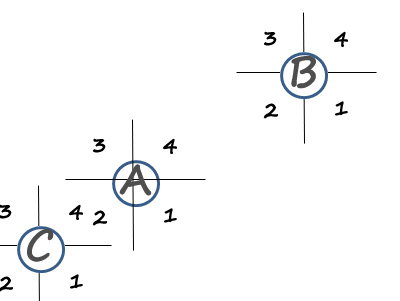 Dominik Erb
23
3.3.1 Beispiel für eine Übertragung
Location Table von C



Übermittelte Informationen: A,B,4,2
C verschiebt alle Übertragungen mit Antenne 4
Dominik Erb
24
3.3.2 Beispiel 2
Node D möchte Daten an B senden
     D,B,4,2
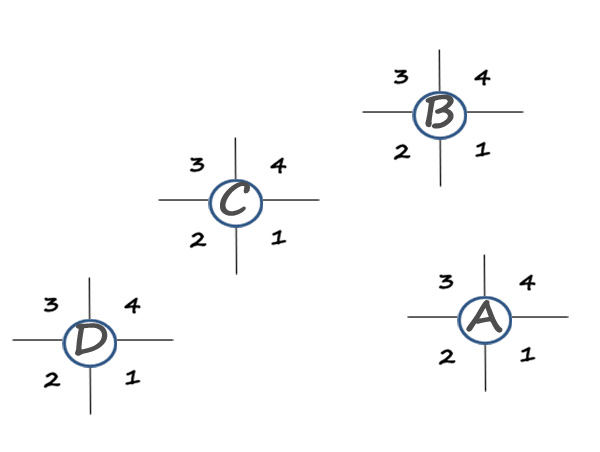 Dominik Erb
25
3.3.2 Beispiel 2
 D,B,4,2
Location Table von C



 C wird alle Übertragungen mit Antenne 4 und 2 verschieben
Dominik Erb
26
3.3.2 Beispiel 2
 D,B,4,2
Location Table von A



 A wird nur Übertragungen mit Antenne 2 verschieben
Dominik Erb
27
3.4 Simulationsergebnisse
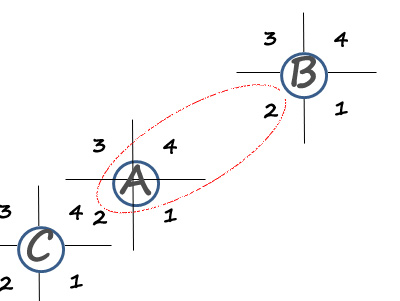 Dominik Erb
28
3.4 Simulationsergebnisse
Vorgestelltes Protokoll besitzt fast doppelt so hohen Durchsatz
D-MAC bevorzugt Node A gegenüber C
Dominik Erb
29
Danke für ihre Aufmerksamkeit
Dominik Erb
30